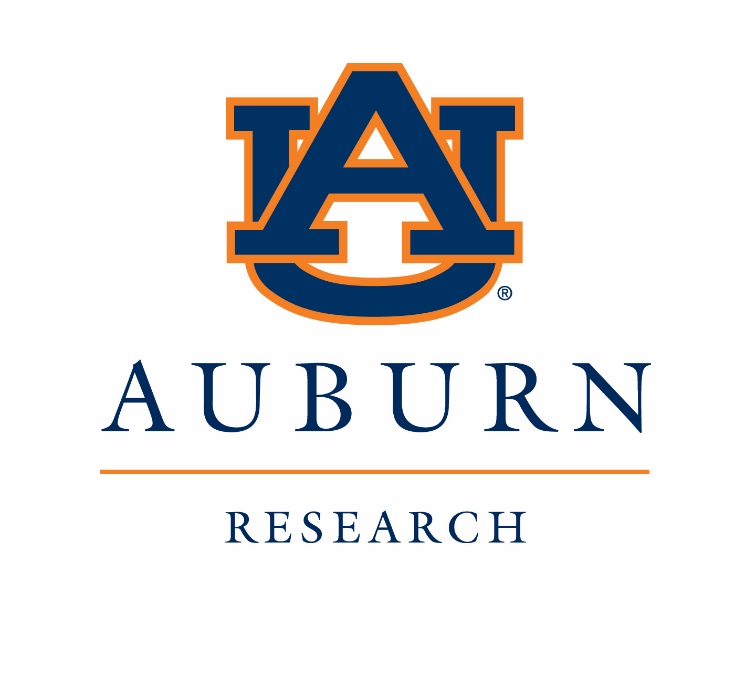 Proposal Developmentat Auburn University
2018 Compass Elective
Studying the RFP
[Speaker Notes: Request for Proposal (RFP)
Broad Agency Announcement (BAA)
Request for Application (RFA)
Agency Announcement (AO)
Solicitation
Funding Opportunity

Whatever the name, the solicitation is your map in proposal development

A lot other really smart people are going to be submitting proposals too.
There is a common flaw, however, among really smart people that we would like you to exploit to the fullest:

Really smart people tend to think they have the best idea so they want to do it their way, so they don’t study the RFPs. They fail in predictable ways as a result.

RFP is the roadmap to success:
Print it out
Read it.  Then read it again. And again. 
Where is the $$$ come from? 
Who is managing it (at several levels), and what are their goals, needs, hopes?

Don’t scan it.  Read carefully, and in depth. Read everything.

Mark it up, underline action verbs. Key words – must, shall, will, etc. Highlight significant portions that catch your attention. Don’t read it three times in one sitting. Come back to it under different circumstances you will note different things. 

Get every detail down on paper, in sequence!
Use the RFP as your proposal outline and writing guide.
Why? Because the program officer and the reviewers will

Make NO assumptions. Outline for yourself the stated goals, and seek unstated goals behind them. 
If in doubt or confused, Contact the Program Officer.

Artistic license is not rewarded in proposal submissions. Limit your innovation to your research. Don’t get innovative in how you write your proposal

Remember, The program officer needs to eliminate as many proposals as possible:
A program officer shared with us he had an assistant that handled all the proposals first. The assistant’s job was to go through the proposals with a checklist of criteria from the RFP and eliminate as many proposals as possible before the proposals were even read. So often, there is actually someone out there just looking for you to make a mistake. 

You are entering into a partnership with this agency and you want to understand them, their goals, their mission and their specific reasons for offering money for the particular area you are interested in.

Success is totally possible if you just learn the rules and play by the rules.

The most important document for you as an applicant, the roadmap to success…the RFP

This can be overwhelming as the RFP is heavily loaded with a lot of information, grant terminology and  abbreviations.

Be sure to – read carefully: the smallest overlooked detail can get your proposal returned without review!

Highlight details – or what doesn’t make sense to you and write a question in the margin!

There may also be a separate document that provides instructions for the proposal – NSF has a Grant Proposal Guide.  Some of you may have seen this and it is quite long

Program Description:
Describes context of the Program and the agency’s mission or goal 
if they cite references, review them
Discusses what they are looking for and what they will and will not fund
Lists possible topics of interest or program elements

Don’t turn in a really great proposal for something they are not funding. No matter how much they like your idea if it does not fit they cannot fund it. These people actually want to give you money so don’t disappoint them.

Award Information:
Amount of funding/year
Duration of project
Expected number of awards
Special conditions of funds (e.g., first year equipment, F&A limits)
Cost share requirements

This is an area of your proposal that your pre-review committee is not likely to pay a lot of attention to. So you need to pay attention to the details here. And get someone on your team who will analyze your budget and compare it to the RFP

PI/Institutional eligibility:
Principal Investigator
Qualifications
Standing within institution
Career point
Role in proposed work
Institutional Eligibility
Type of institution
Role of institution
Number of proposals per institution

Special requirements:
Preproposal/letter of intent
Contact with program manager
Timeline and/or management plan
Evaluation plans
Letters of support or commitment
Equipment price quotes
Forms for human or animal research

Proposal preparation:
Format
Contents
Summary
Project Description/Narrative
References Cited
Biographical Sketch(es)
Budget
Current & Pending Support
Facilities, Equipment, & Other Resources

Review process, Award administration, How to submit]
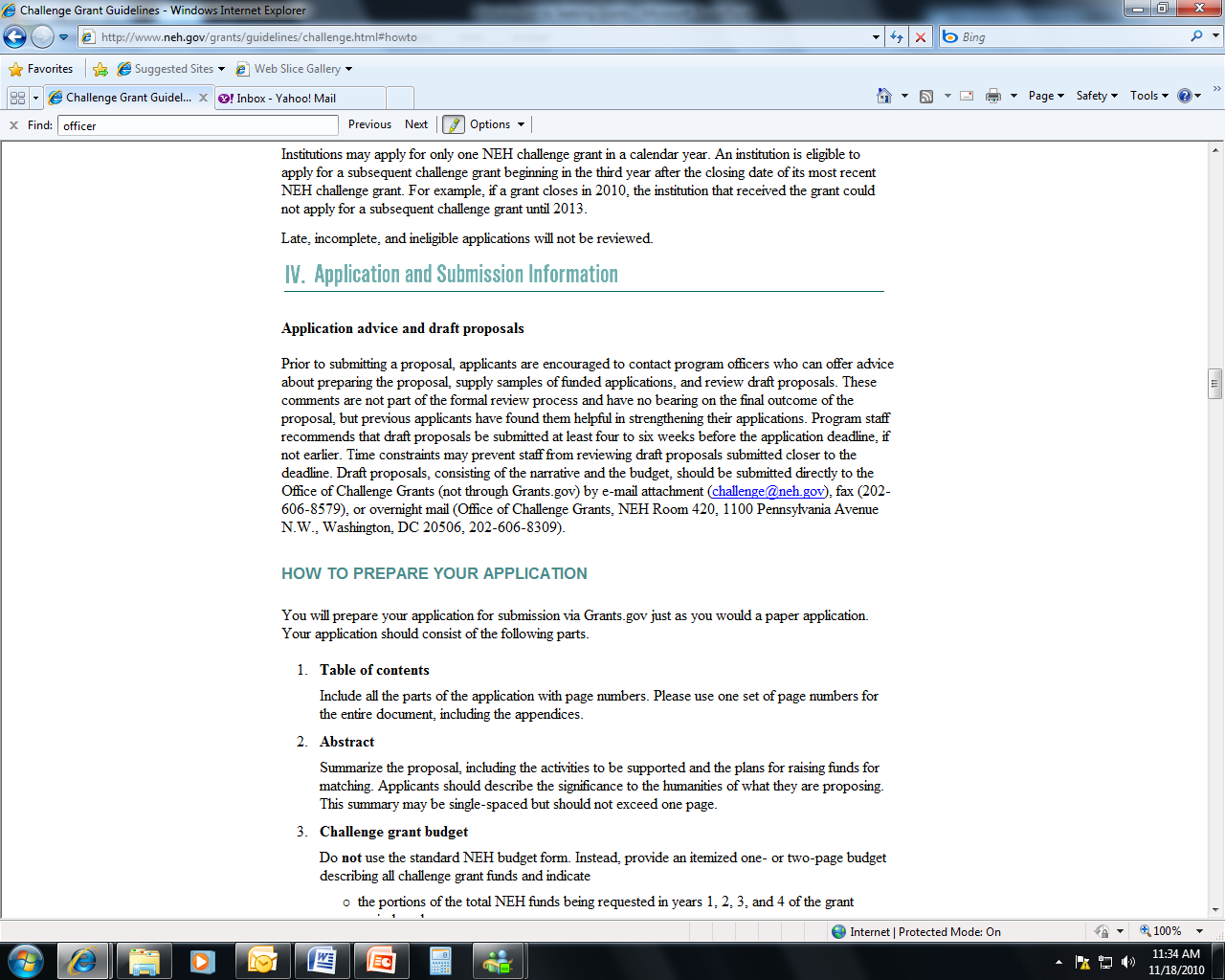 National Endowment for the Humanities
Ask about… (not by email)
Program’s areas of interest & current priorities
Does your idea appear to fit?
Number of proposals expected
Percentage of grants funded
Average size & award duration
“Start up” funding for new faculty or new areas of research?
[Speaker Notes: In other words, you want to find out what the program manager is trying to do. What they have promised to their bosses]
Review process & panel guidelines
Multiple grants submission allowed?
Expected date of award announcements
Opportunities to gain experience as a reviewer
Unstated limits or historical precedents for equipment, travel etc.
What’s missing from their current program
Common pitfalls
Planning Considerations
Reflect & refine the project idea
Recruit team and secure partners
Define roles, responsibilities and deadlines
Gather supporting data (e.g. reports, graphics, etc.)
Obtain commitments and approvals
Write, Review, Edit, Write, Review Edit
Realities of Pursuing Grant Support
Cannot communicate enthusiasm directly to the review panel
Idea conveyed in writing
A member of the review panel may be appointed to represent the proposal to panelists
S/he will represent you based on her/his interpretation of what was written
There are not enough resources to support even all of the good applications
[Speaker Notes: Put as a visual depiction]
Title Page
Abstract
Introduction
Problem Statement
Goals & Objectives
Methods
Evaluation
Future Funding
Dissemination
Facilities & Equipment
Budget
Appendix
Generally referred to as the Project Description
[Speaker Notes: TYPICAL COMPONENTS OF A STRONG PROPOSAL]
Crafting an Elegant Sales Pitch
“Biofuels are critical to the national goal of achieving energy independence…”.
“Biofuels are an important component of the US’s future energy policy…”.
“Biofuels are important because….”
“A critical problem in making biofuels practical is making step x in the synthesis process more efficient. Our proposed project will address this problem by using the following innovative approach….”,
[Speaker Notes: To help us write better proposals, first put yourself in the place of a reviewer.

 You’ve been asked to review proposals for a DOE biofuels program, and you have nine proposals to review before you participate in a panel. You open the first proposal, and it begins, “Biofuels are critical to the national goal of achieving energy independence…”. The introduction to the proposal continues on for several paragraphs, explaining the importance of biofuels and discussing why biofuels need to be developed. Of course, you’ve been asked to review these proposals because you’re an expert in biofuels, so none of this information is news to you. 
You finish reading that proposal and open the second one. It starts, “Biofuels are an important component of the US’s future energy policy…”. It goes on to explain why biofuels are important and why research on biofuels is needed. You open the third proposal, and guess what? It starts with another discussion of why biofuels are important – some of these discussions even stretch to a page or more. You wade through these proposals, and then you get to the sixth proposal, and it starts out, “A critical problem in making biofuels practical is making step x in the synthesis process more efficient. Our proposed project will address this problem by using the following innovative approach….”, and it goes on to outline an interesting and innovative approach to the problem. 
Which proposal would you remember?]
The Pitch
The Pitch
The “pitch” should be the opening 2-3 paragraphs of the proposal’s very first section after the abstract.

Outlines the proposed research, including the objectives, methodology and significance of the research. 

Use the pitch to make the reader want to know more about your proposal.
[Speaker Notes: A common mistake in writing proposals is to spend the first critical paragraphs explaining to the reviewer something that he surely already knows and probably has read in all the proposals leading up to yours. The truism that you never get a second chance to make a first impression holds particularly true when it comes to proposals. Your reviewer’s interest is at its height when they begin reading your proposal. At that point, you can either reward their excitement or lull them to sleep. Starting with an introduction that does nothing to distinguish your project from all the other proposed projects will lull her to sleep. 
To develop an exciting introduction, you need to identify the kernel of your great idea. How is your idea different from what others will propose? What important problem will it solve? Why is it innovative and exciting? Don’t bury that kernel at the bottom of page 3 after you’ve lulled your reviewer into a pleasant stupor with generic discussions about your topic area. Put it right up front in the first paragraph. When you finish your first paragraph, it should be absolutely distinctive. If that introductory paragraph could be put into another proposal on the same topic area, delete it and start over. 
Many PIs like to start their proposal with a description of the need or problem they’re addressing. This approach is fine, but be sure to pinpoint the specific need or problem you’ll be addressing (not “biofuels production needs to be made more economical,” but “step x in the production of biofuels is inefficient”) and quickly follow with a discussion of how you’ll address that problem (e.g., “We have an innovative idea y for increasing efficiency of that step by 40%”).]
[Speaker Notes: “Writing a grant application is very different from writing a scholarly manuscript because the driving force for the intended audience for the completed document is fundamentally distinct.  The underlying factors driving the decision making are different; as well as strategies that need to be used in the preparation of this document (and tailored specifically to that audience).” 

“Acquiring this grant language translation is an acquired/practiced skill that you must develop on your own.”]
Writing the Proposal
Follow the guidelines exactly
Guidelines can usually be found on the web, or from the funder. Use them to craft your outline and refer to key words from the guidelines in your narrative.
Walk the fine line between being compelling and overselling
Avoid jargon
Remember—generalists and not experts may be reading your proposal. Explain jargon and acronyms.
Do not insert extraneous verbiage
Don’t be wordy! Remember the reviewers!!!
[Speaker Notes: Guidelines:  be sure to answer every question asked; to address every item listed. It is very helpful to the reviewer to label or number points as they are labeled or numbered in the guidelines. That way, it’s easy for the reviewer to note if particular topics are covered
Outline:  Use the guidelines as your outline
Jargon: while it is very possible that experts in your field will be asked to review your proposal, it is also very possible they will not, depending upon the funder and the field. To every extent possible, avoid jargon.
Compelling: Be realistic; don’t overstate; don’t promise more than you can deliver. 
Verbiage: Don’t be wordy.]
Practical Strategies for Better Writing
The average sentence is comprised of 10-12 words. The National Institutes of Health advises grant writers to keep sentences to 20 words or less.

 Avoid using the words “and” and “but” to link thoughts in a sentence.

 To keep it short, avoid using too many prepositional phrases in a sentence (e.g., use “the agency’s programs” instead of “the programs of the agency”).

Avoid using passive verbs such as “is, was, were, are, has, and had” that create wordiness.
Example:
 Change this sentence: A woman crossing the street was hit by a man driving an orange convertible.

:to this sentence: 

A man driving an orange convertible hit the woman crossing the street.
Practical Strategies for Better Writing
Project Narrative 
(a) Introduction 
Include a clear statement of the long-term goal(s) and supporting objectives of the proposed project. Summarize the body of knowledge or past activities that substantiate the need for the proposed project. Describe ongoing or recently completed activities significant to the proposed project including the work of key project personnel. Include preliminary data/information pertinent to the proposed project. All works cited should be referenced (see Bibliography & References Cited in section d. below).
[Speaker Notes: This is a typical Project Narrative Introduction instructions – taken from a USDA proposal. Most PI’s start by summarizing the body of knowledge/past activities and then include the goals and never include all of the items asked for.  Instead when you look at solicitations, break the sections up.]
Practical Strategies for Better Writing
Project Narrative 
(a) Introduction 
Include a clear statement of the long-term goal(s) and supporting objectives of the proposed project. 
Summarize the body of knowledge or past activities that substantiate the need for the proposed project. 
Describe ongoing or recently completed activities significant to the proposed project including the work of key project personnel.
 Include preliminary data/information pertinent to the proposed project. 
All works cited should be referenced (see Bibliography & References Cited in section d. below).
[Speaker Notes: This will ensure that you are including every aspect that the proposals are requiring. This is what the reviewers are looking for. Make it easy on them and include every piece in order. 

Artistic license is not rewarded in proposal submissions. Limit your innovation to your research. Don’t get innovative in how you write your proposal]
Tips
Avoid weak words
if, try, hope, believe, might, could, may

Dont forget touse proper puncutationand that grammar stuff and Spell check well miss a tun of misspellings and runon sentences will drown the reader in proposal text sothey get board and move on to the next proposal in the stack.

Have a technical and non-technical proofreader

An “excellent”  proposal can get knocked down to a “very good” proposal if there are just a small number of easily avoided mistakes.  

Excellence depends on both the intrinsic scientific merit of the work being proposed and the clarity and power with which it is presented.
What makes a Proposal stand out from the others?
https://www.youtube.com/watch?v=nBa5ZaeBBV4
Signs of Readiness
A good idea
Demonstrated need for the project
Demonstrated value and impact of the project
 Project matches the sponsor’s interests
Appropriate sponsor funding identified
Expertise available to conduct the project
Assembled appropriate team as required
Adequate time to plan and write
Institutional Commitments in place
Sponsors will see value if the work…
Advances and aligns with the funder’s primary mission
Creates new knowledge
Improves existing processes or methods
Inspires or assists others
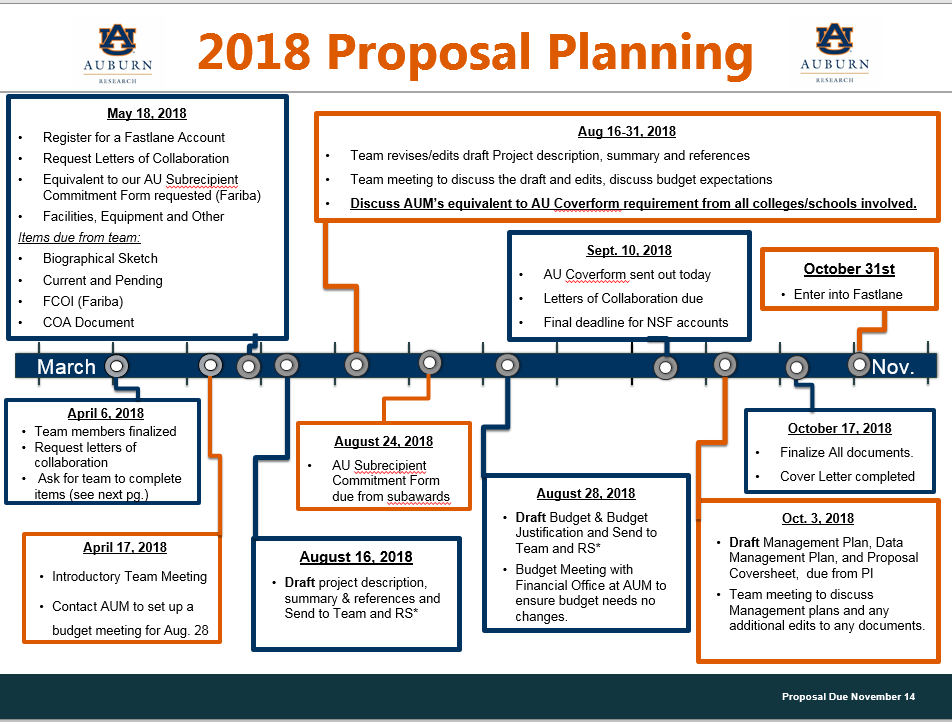 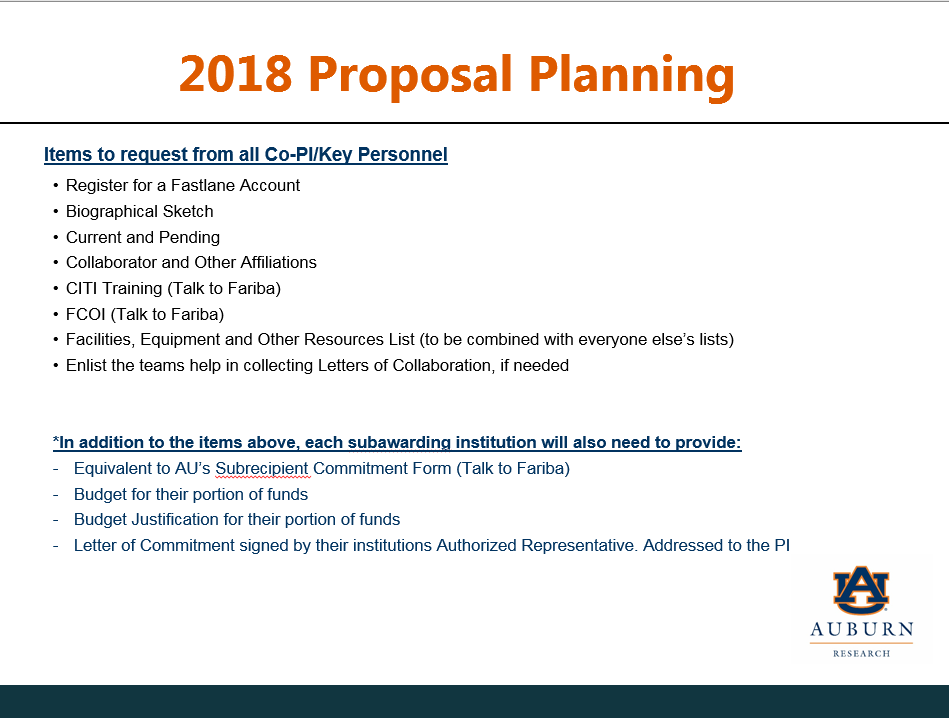 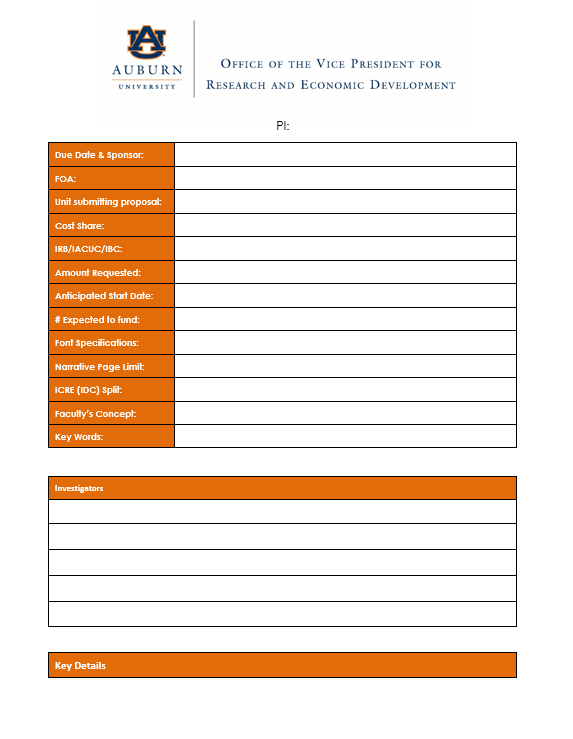 “By failing to prepare, you are preparing to fail.”
http://www.sfu.ca/~whitmore/style/
[Speaker Notes: “Writing a grant application is very different from writing a scholarly manuscript because the driving force for the intended audience for the completed document is fundamentally distinct.  The underlying factors driving the decision making are different; as well as strategies that need to be used in the preparation of this document (and tailored specifically to that audience).” 

“Acquiring this grant language translation is an acquired/practiced skill that you must develop on your own.”]
Contact Information
Bob Holm
Proposal Services and Faculty Support
Associate Director
RZH0021@auburn.edu
(334) 844-5877


Tony Ventimiglia
Proposal Services and Faculty Support
Director
ventiaf@auburn.edu
(334) 844-5954
Rachel Simpson
Proposal Services and Faculty Support
Proposal Services Administrator III
R.Simpson@auburn.edu
(334) 844-7910


Marc Haon 
Proposal Services and Faculty Support
Proposal Services Administrator III
marhaaon@auburn.edu
(334) 844-7910
PSFS Website